Writing good questions
ADVANCED/COMMUNITY/5.2
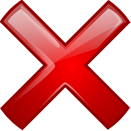 Do you think Sam Smith is great or that Ed Sheeran is better?
Write clear questions
Who is best?
Sam Smith
Ed Sheeran
Tom Jones
will.i.am
No preference
ADVANCED/COMMUNITY/5.2
How many texts do you send each day?
1-10
11-20
21-50
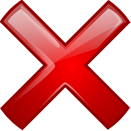 Allow for all likely responses
How many texts do you send each day?
0
1-10
11-20
21-50
More than 50
ADVANCED/COMMUNITY/5.2
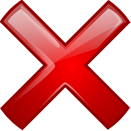 How tall are you?
Tell people the units they should use
How tall are you, to the nearest centimetre
ADVANCED/COMMUNITY/5.2
How often do you visit the sports centre?
Never
1-2 times
3-5 times
More than 5 times
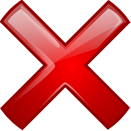 Give a clear time period
How often do you visit the sports centre in a normal month?
Never
1-2 times
3-5 times
More than 5 times
ADVANCED/COMMUNITY/5.2
How often do you go to the cinema in a normal month?
Never
Sometimes
Frequently
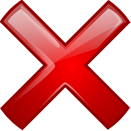 Make sure choices are clear
How often do you go to the cinema in a normal month?
Never
Less than once a month
Once
2-4 times
More than 4 times
ADVANCED/COMMUNITY/5.2
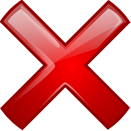 What is your phone number?
Do not ask personal questions!
What is your phone code?
01233
01304
01843
I only have a mobile
I do not have a phone
ADVANCED/COMMUNITY/5.2
How far is it from here to Cardiff?
0-5 miles
5-10 miles
10 – 20 miles
20 miles, or more
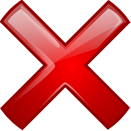 Do not let answers overlap
How far is it from here to Cardiff?
0-5 miles
6-10 miles
11 – 20 miles
More than 20 miles
ADVANCED/COMMUNITY/5.2
Do you agree that smoking is bad for you?
Yes
No
Not sure
No opinion
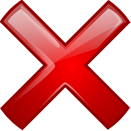 Do not ask biased or leading questions
Is smoking bad for you?
Yes
No
Not sure
No opinion
ADVANCED/COMMUNITY/5.2
Summary
Write clear questions
Allow for all likely responses
Make sure choices are clear
Do not let answers overlap
Give a clear time period
Tell people the units they should use
Do not ask personal questions
Do not ask biased or leading questions
ADVANCED/COMMUNITY/5.2